Earth day
22 April 2021
If you want to make the world a better place ...Take a look at yourself and then make the change 🎵🎵🎵🎵
Sulla terra c’è posto per tutti
In our planet there is place for everyone!
Un piccolo gesto per un grande paese. Adele
We can do just one little gesture  for a big planet
Attenzione ai rifiuti. BEWARE OF WASTE
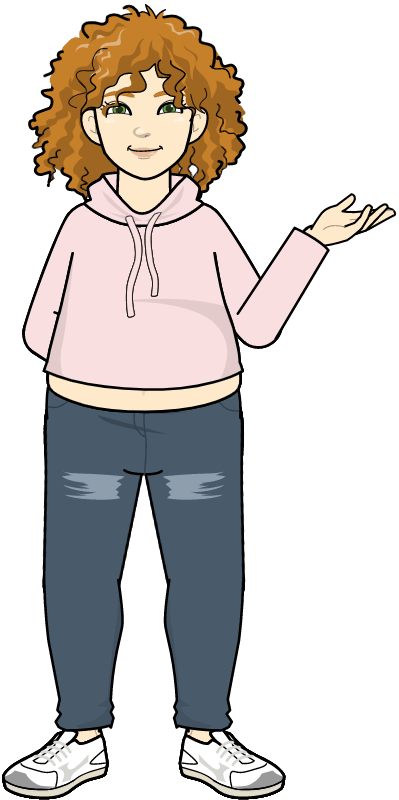 Happy Mother’s  Earth day
Adesso troviamo lo slogan della nostra storia
Il mio obiettivo
È…Liberare le spiagge dalla plastica
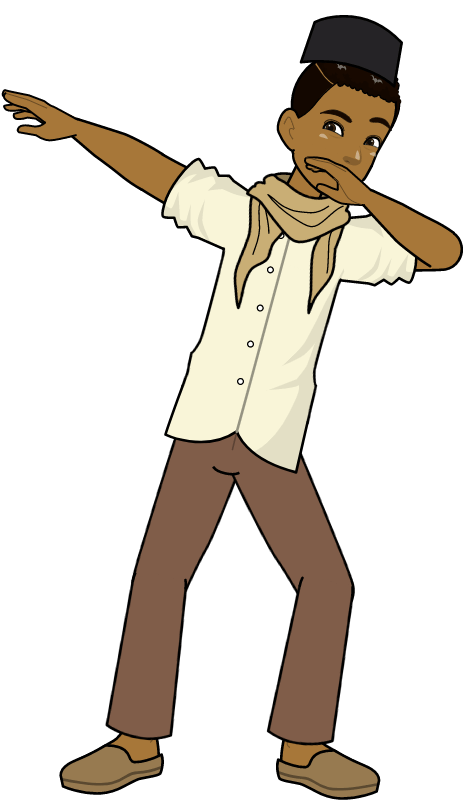 Ama la tua terra e
Proteggila
 adesso
Non c’è più tempo!
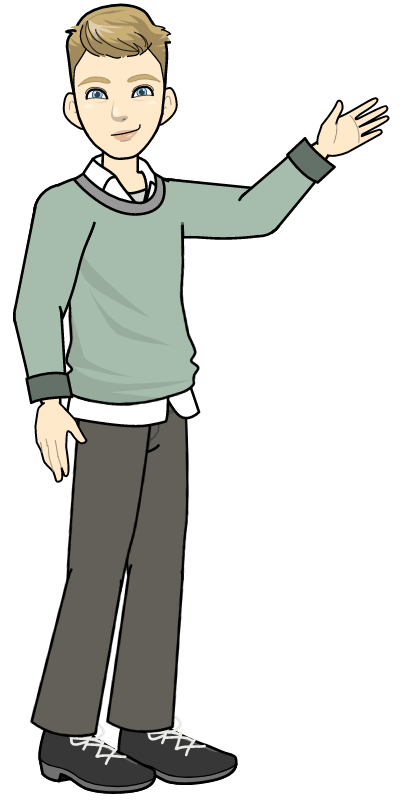 Earth day
Don’t waste water The future is in your hands
We care about beesThey are  essential to our future.
We care about bees
It’s never too late to save the world
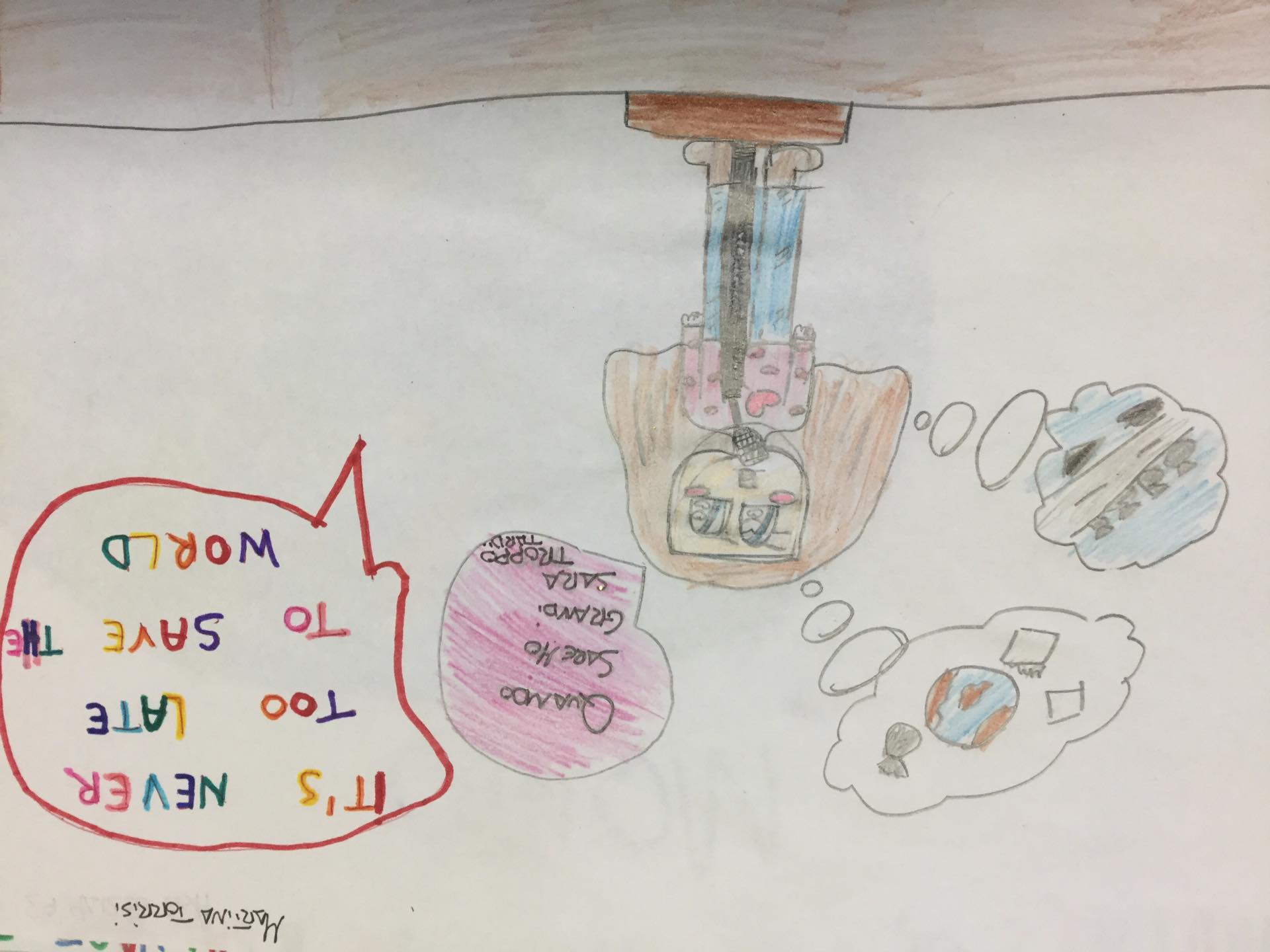 We celebrated the 51° anniversary of Mother  Earth
Let’s take care of the planet Care about it by hearth
We talk about this problemWe have to discuss about this problem and be activist
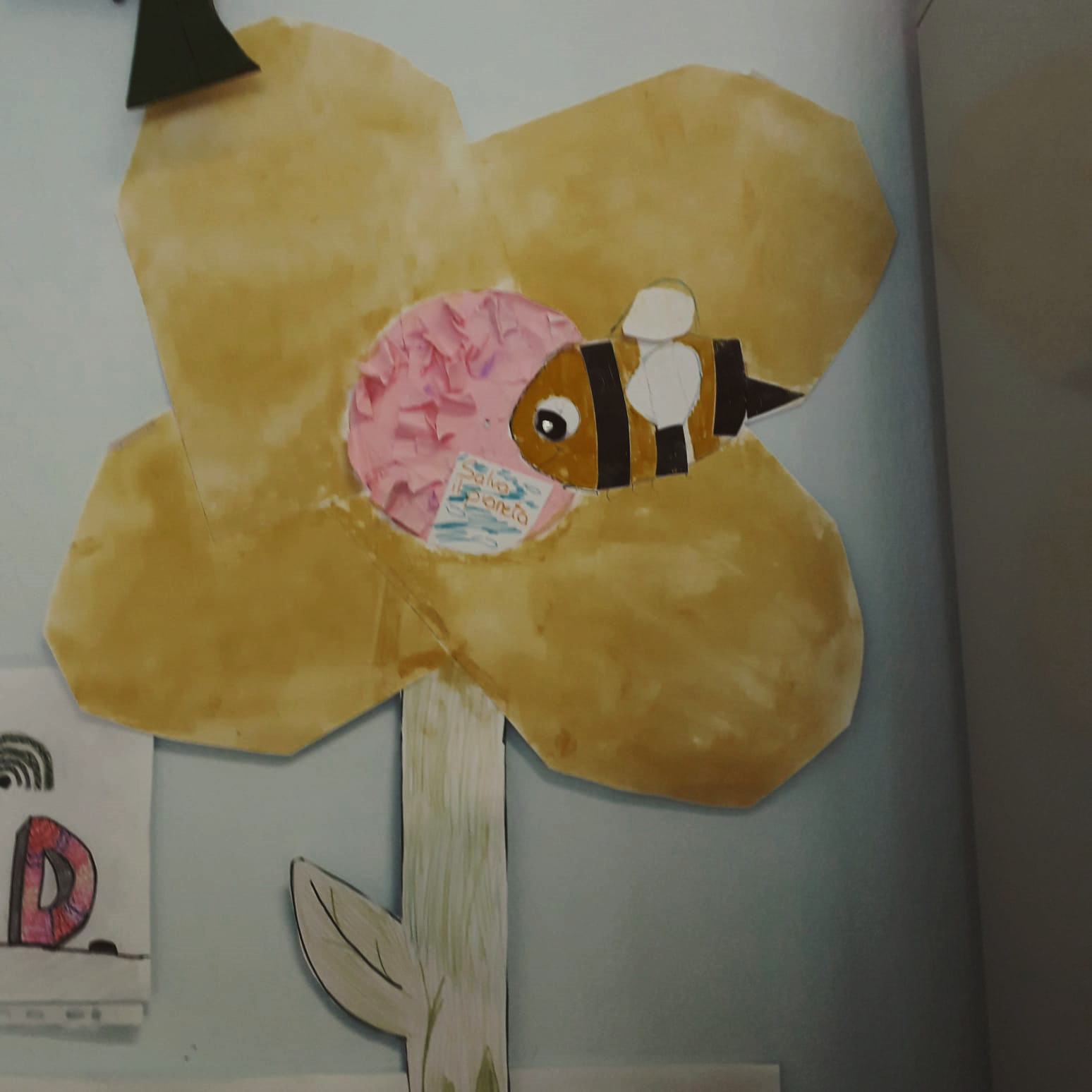 We must clean the planet with a broom
The planet is in our hands
Giorgia created this 3D poster
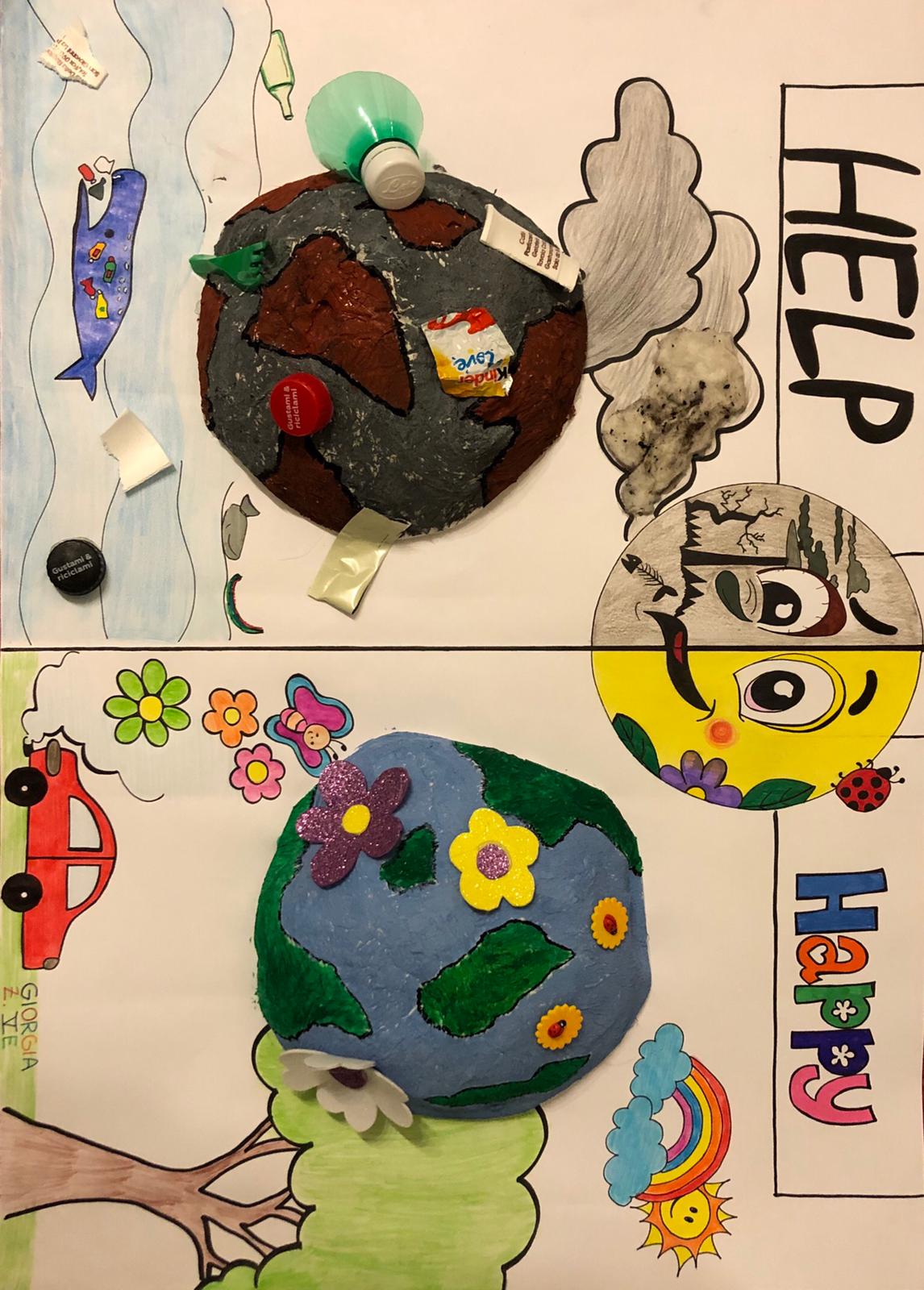 FlipGrid
Earth day
Thanks for watchingClass 5° EMrs. Irene Confalone